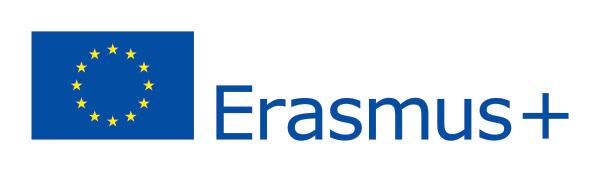 Mezioborový potenciál projektů Erasmus+
Development of relevant and high-quality skills and competences: supporting individuals in acquiring and developing basic skills and key competences, in order to foster employability and socio-educational and personal development, as well as participation in civic and social life. This priority will include, among others, actions to develop partnerships between learning institutions, businesses and intermediary bodies, with a view to promote lifelong learning and to improve the quality and effectiveness of learning mobility experiences. The Programme will also support actions that develop or disseminate tools for the assessment of such competences, as well as actions that apply "learning outcomes"-based approaches in education, training and youth activities or assess their quality, impact and relevance.
Social inclusion: priority will be given to actions that help address diversity and promote –in particular through innovative and integrated approaches– ownership of shared values, equality, including gender equality, and non-discrimination and social inclusion 

Open education and innovative practices in a digital era: priority will be given to actions that promote innovative methods and pedagogies, as well as participatory modes of governance, …

Social and educational value of European cultural heritage, its contribution to job creation, economic growth and social cohesion.
Strengthening the profile(s) of the teaching professions, including teachers, school leaders and teacher educators, through actions with the following objectives: making careers more attractive; strengthening selection and recruitment; enhancing teachers’ professional development and linking its different phases in a continuum from Initial Teacher Education and induction to continuing professional development; supporting teachers in dealing with diversity in the classroom (including pupils with a migrant background); supporting teachers in adopting collaborative and innovative practices, both digital and non-digital, and new assessment methods; strengthening leadership in education, including the role and profile of school leaders, distributed leadership at school and teacher leadership.



Promoting the acquisition of skills and key competences, for example by: addressing underachievement in maths, science and literacy through effective and innovative teaching and assessment; promoting entrepreneurship education; mainstreaming digital competence provision across the curricula, tailored to specific age groups; fostering critical thinking especially through teaching science in environmental and/or cultural context; adopting a holistic approach to language teaching and learning, building on the diversity found in today’s increasingly multilingual classrooms.
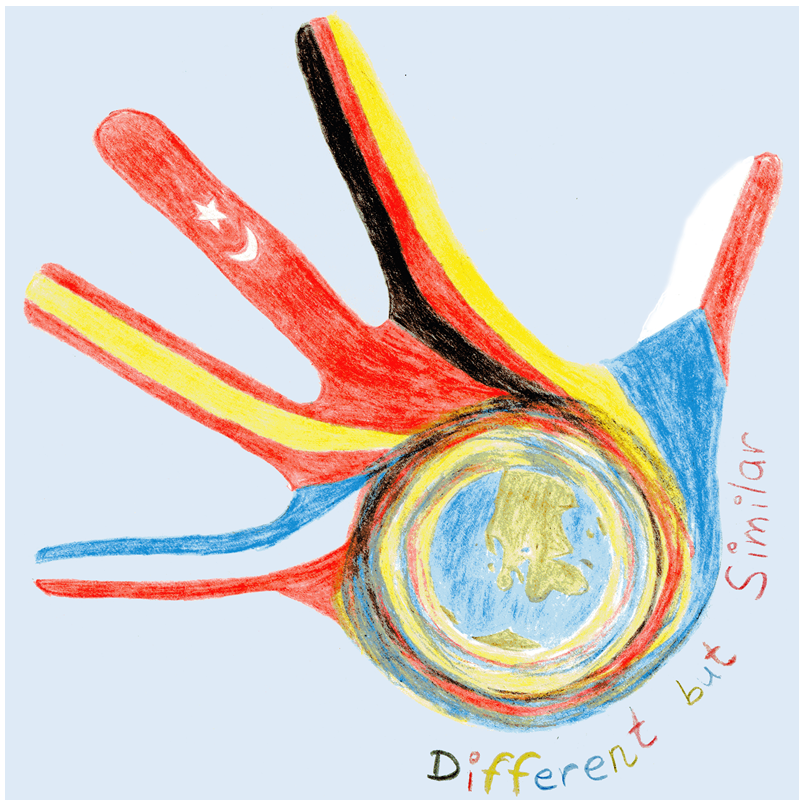